Lipid Emulsion for Local Anesthesia Toxicity
Brian D. Berry Jr., CRNA, MBA, MS
System Chief Nurse Anesthetist &
Director of Perioperative Services
Excela Health

Adjunct Faculty
University of Pittsburgh
Pittsburgh, PA
1
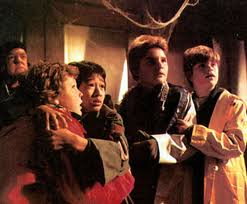 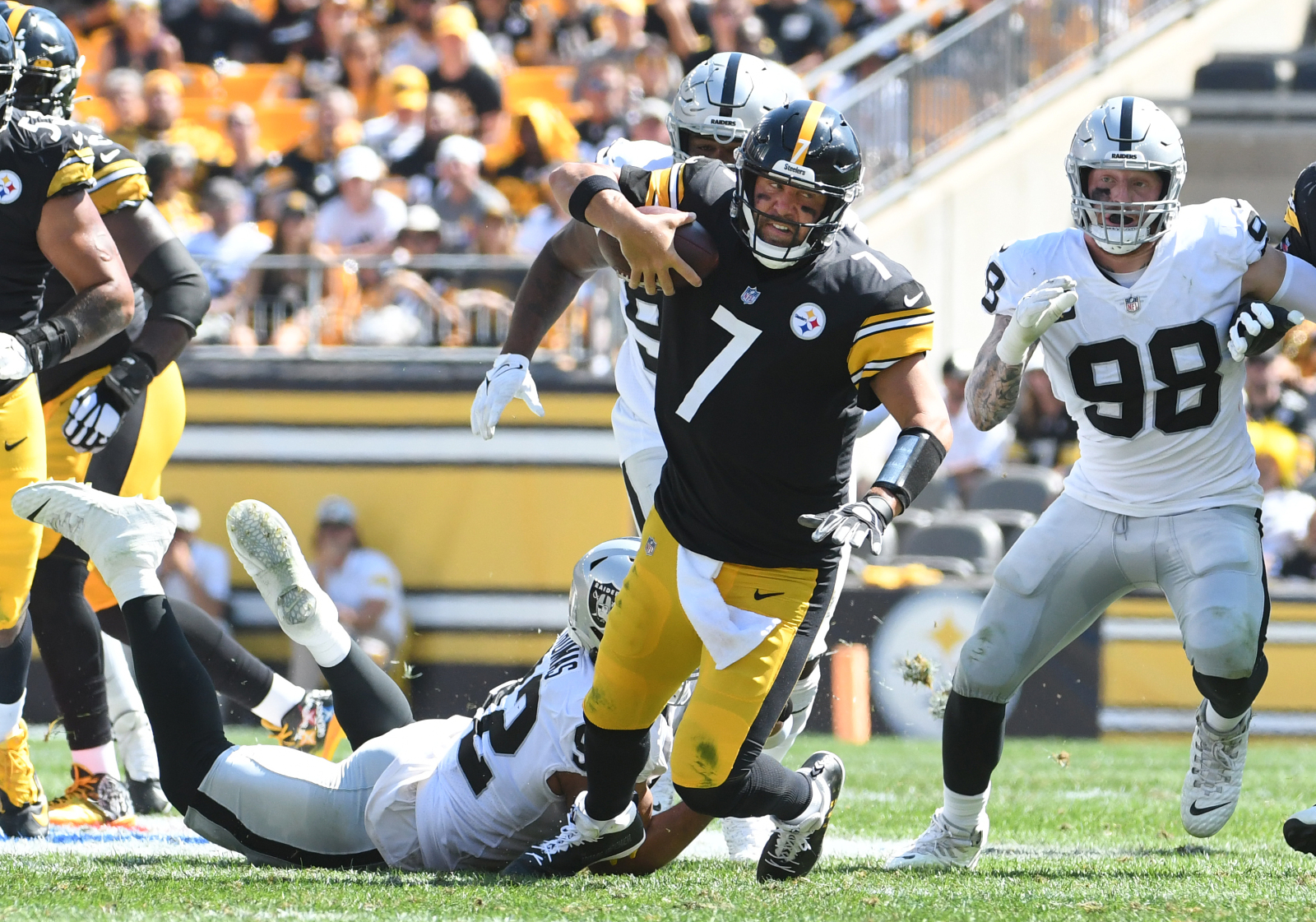 2
Audience Response
Has anyone in the audience experience Local Anesthesia Toxicity?
Objectives
Discuss and Review the pharmacodynamics/pharmacokinetics of local anesthetics 
Differentiate between local anesthetics and their potential to cause local toxicity
Discuss the mechanism of action of local toxicity 
Discuss current literature regarding lipid emulsion therapy
4
Pharmacodynamics
Locals have 3 basic components 
Amine group
Aromatic group
Linkage group

Adding carbons =  lipophilicity, duration of action, and protein binding

Reversibly block conduction of impulses along central and peripheral nerve pathways (autonomic, somatic sensory and somatic motor)
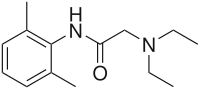 5
LAs pharmacodynamics (cont)
Weak bases
Increased affinity for open Na+  channels and 75% of channels must be blocked for effect
H type alpha subunit binds to local anesthetics
a
α subunit
β subunit
6
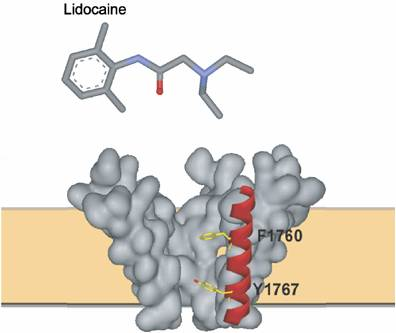 H  α - Subunit
7
Na+ molecule
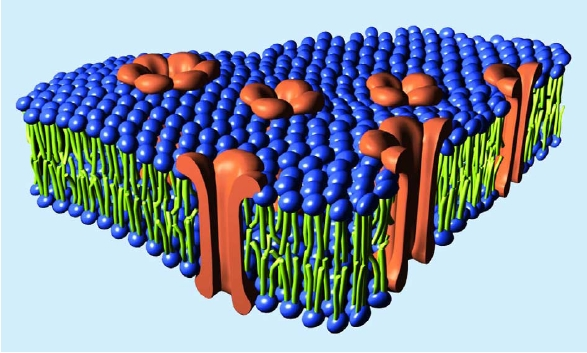 LA
LA+
8
Pharmacokinetics
Absorption, Distribution, Metabolism, and Excretion
Absorption influenced by site, dose, and use of epi
Redistribution from vessel rich group to vessel poor group
Amide LAs metabolized by CYP3A4.
Ester broken down my plasma cholinesterase
Renal excretion
9
10
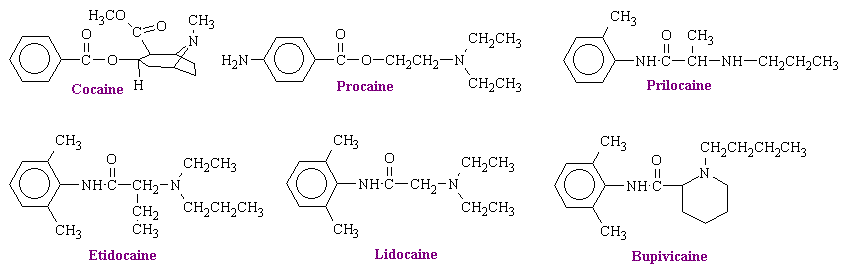 11
Toxicity
Good News…incidence has decreased
7.5-20 per 10,000 peripheral nerve blocks
4 per 10,000 epidurals

Toxicity most often to intravascular injection and not accumulation 

Safety has  d/t
Aspiration
Knowledge (i.e. local toxic doses)
Divided doses
Test dose with epi
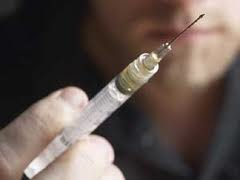 12
Factors influencing LA toxicity
Site 
Speed 
Total amount 
Route
Remember- vasculature directly affects systemic absorption
13
Toxicity (cont’d)
From increasing to decreasing order of absorption:

Inhalational/Intravenous
Intercostal
Caudal
Paracervical
Epidural
Brachial Plexus/Femoral
Spinal
Sciatic
Subcutaneous
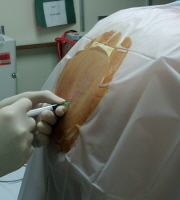 14
Signs and Symptoms of Toxicity
Early – agitation, light headedness, altered mental state, vision Δ’s, slurred speech, HTN, HR

Moderate – CNS excitation, cardiac arrhythmias, contractile depression, conduction blockade

Severe - BP, HR, ventricular arrhythmias, seizures, cardiac collapse
15
Cardiac arrest
Respiratory arrest
Serum Concentration (μg/ml)
Coma
Unconsciousness
Muscular twitching
Visual and auditory disturbances
Lightheadedness
Numbness of Tongue
Signs and Symptoms of Local Toxicity
16
Physiology of Toxicity (cont’d)
LA binds to the Na+  in the heart (maybe on the Ca++   and the K+   channels) inhibits cAMP.
Cardiac LA toxicity is very difficult to manage and treat
Resuscitation – well documented as very difficult
Bupivacaine is the most cardiotoxic of LAs.
17
Lipid Emulsion
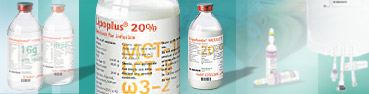 Discovered by Weinberg et al.

Components
20% soybean oil
1.2% egg yolk phospholipids
2.25% glycerin
water
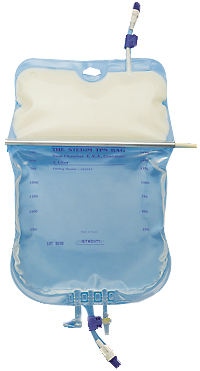 18
19
Lipid Emulsion (cont’d)
Pharmacodynamics
“Lipid Sink” theory	
Creates 2 compartments within the blood
Lipid Compartment
Aqueous Compartment
Lipophilic LAs are drawn into the lipid compartment or lipid “sink” portion of blood
 LAs in the aqueous compartment of plasma
Pharmacokinetics
Lipolysis
Remaining particles to liver or internalized into endothelial cells
20
Local Anesthesia Injected in Blood
intravascular compartment
21
After Lipid Emulsion
Aqueous
Lipid
22
Lipid Emulsion Contraindications
Patients allergic to soybean protein, egg yolks, or egg whites

Individuals with compromised fat metabolism 

No complications with Lipid Emulsion when administered to patient suspected to have local toxicity
23
Historical Perspective – how it came to be
Pt had a carnitine deficiency and was extremely sensitive to Bupivacaine

Carnitine is component necessary for transport of fatty acids into mitochondria

Fatty acids supply the majority of cardiac energy needs

Initial theory = Bupivacaine inhibits carnitine. Thus, decreasing fatty acid uptake

Pretreating with lipid infusion would potentiate cardiac arrhythmias
24
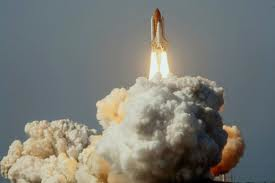 The Discovery
Accidental

Weinberg pretreated rats w/ infusion of lipids

Measured the dose of bupivacaine require to induce asystole

Rats that were pretreated were able to tolerate more bupivacaine

Rats that were pretreated were more easily resuscitated (survivability)
25
Weinberg et al., Anesthesiology, 1998
CARNITINE
Fatty Acids
Mitochondria
26
Bupivicaine
CARNITINE
Pretreat
Heart
Fatty Acids
Mitochondria

(arrhythmias)
27
Bupivacaine
CARNITINE
Pretreat
Heart
Fatty Acids
Mitochondria

(no arrhythmias)
28
Proving it worked - Dog Trial
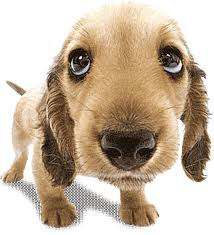 12 dogs subjected to isoflurane anesthesia

Toxic Dose of bupivacaine given

After asystole occurred, cardiac massage for 10 minutes

6 dogs got lipids, 6 dogs got saline

Results: 6 dogs in lipid group converted to NSR in 5 minutes. After 30 minutes BP, HR, and ECG normal. 6 dogs in saline group never converted to NSR

Lipid therapy had a restorative effect on pH and 02 of myocardial tissue
29
Weinberg et al., Reg Anes Pain Med, 2003
Rat trial
1st part of Study
Bupivacaine infused to a final concentration of 500 μmol/L in the heart (asystole)

20% IVLE (intravenous lipid emulsion) was infused, buffer solution to control group

Findings
30% reduction in time to first heart beat in the lipid emulsion group

IVLE hearts had a faster return to 90% of their baseline rate pressure
30
2nd part of study
Bupivacaine was radiolabeled  

Myocardial tissue samples from LV
before bupivacaine infusion
after bupivacaine infusion
30 seconds to 2 minutes thereafter

Bupivacaine was extracted from myocardial tissue 
37 seconds for IVLE group
83 seconds for the control group

3rd part of study (no clinically significant data)

http://www.youtube.com/watch?v=b70Li9r3pL8
31
Weinberg et al., Reg Anesth Pain Med, 2006
(Case cont’d)
Total decreased 1.99  1.72 μg/mL
Protein unbound decreased 0.13 μg/mL  0.05 μg/mL
BEFORE LIPID EMULSION
AFTER LIPID EMULSION
32
1st Human Case
58y male for right shoulder rotator cuff repair

Interscalene block with 20ml of 0.5% bupivacaine and 20ml of 1.5% mepivacaine

s/s of local toxicity ensued

CPR initiated (3mg epi, 2mg atropine, 300mg of amiodarone, 40u vasopressin, Defibrillation according to ACLS protocol)

30min into unsuccessful CPR, member of the code team suggested lipids

100ml of 20% lipid emulsion IV
33
1st Human Case Cont’d
360J defib, 1mg epi, 1mg atropine, 15 seconds pt in NSR

Lipids for 2hrs at 0.5ml/kg

2.5hrs later extubated, discharged following day

Successful!!
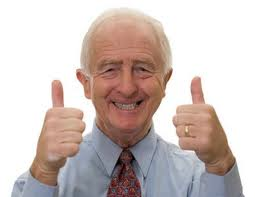 34
Rosenblatt et al., Anesthesiology, 2006
1 month later
84y female for correction of duputytren contracture under brachial plexus block

Medication error: 40ml of 1% ropivacaine instead of 0.5% ropivacaine

15 min pt lost consciousness/seizures. Intubated. 
100mg thiopental
Few minutes later bradycardia then asystole

CPR (including 3mg of epi in divided doses)
10 minutes (all ACLS failed)

100ml of 20% lipid emulsion  continuous infusion 10ml/min
chest compression continued

After 200ml of lipids, wide complex tachyarrhythmias to NSR
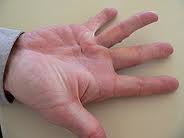 35
Litz et al., Anaesthesia, 2006
Not so fast
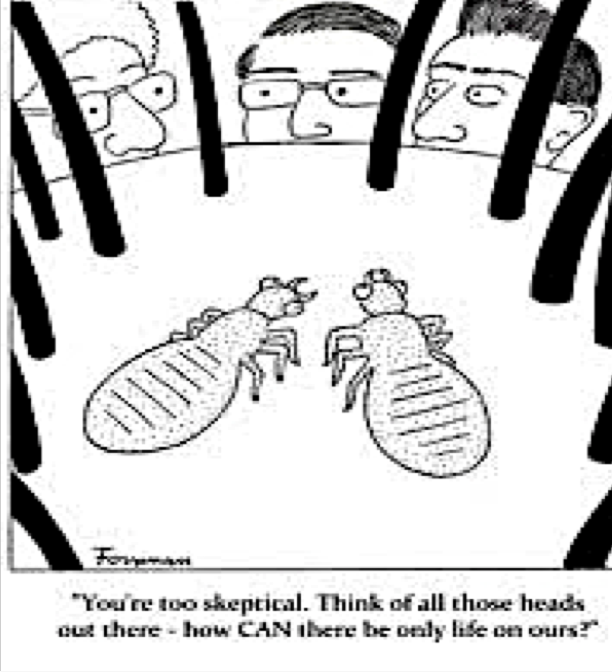 In 2006 a nineteen question survey was sent to 135 Academic Anesthesia departments in the US regarding use of Lipid Emulsion

74% of the respondents said their institutions would not consider using lipid emulsions
36
Corcoran et al., Anesth Analg, 2006
Lipid Mania
4 case reports in May 2008 issue in Anesthesia & Analgesia

1. Thirteen year old girl for meniscectomy L knee 

Received lumbar plexus block (11ml of 1% lidocaine and 11ml of 0.75% ropivacaine) 

V-tach and widening QRS patterns. Altered BP, pulse ox to 92%. 

 Local toxicity suspected 150ml of 20% lipid emulsion. 2 minutes later NSR, pulse ox to 99%, BP stable.

Surgery completed with no further complications
37
2. Ninety-one year old man for olcranon bursitis surgery
Infraclavicular brachial plexus block (30ml of 1% mepivacaine).

Incomplete ulnar nerve block.
Additional 10ml of prilocaine

Dizziness, nausea, agitation, unresponsive to verbal stim

LA toxicity suspected  50ml of 20% fat emulsion, repeat dose of 50ml 3 minutes later.

Continuous fat emulsion drip at 0.25ml/kg/min

Regained consciousness after 5 minutes of drip and after total dose of 200ml arrhythmias disappeared.
38
83yr old woman for total knee arthroplasty
healthy, lived independently

Anesthesia Management
Femoral and sciatic block for post-op pain. Spinal for intra-op anesthesia management
Fem block – (15ml of 0.5% bupivacaine w/ epi, 15ml of 1% ropivacaine)
Sciatic block consisted of the exact same local anesthetic 

10 minutes after sciatic. VS deteriorated.
Bradycardia (30-40bpm) to wide complex v-tach, BP (60-70mmHg systolic)

5 minutes of ACLS

250ml of 20% lipid emulsion over 30 minutes, followed by another 250ml

4-5 minutes patient converted to NSR
39
Varela at el., AANA Journal 2010
69yr woman presented to ER w/ femoral neck fracture

Received bupivacaine femoral nerve block for pre-op analgesia 

Seizure and cardiovascular collapse developed immediately after LA

20% lipid emulsion was successful in normalization in hemodynamic parameters
Harvey et al., Emerg Med Australas 2011
40
24 yr old surgery for fx L clavicle

Interscalene Brachial Plexus Block
Received 40ml of 0.5% ropivacaine

General anesthesia was induced

Operation completed uneventful**

Pt restless and twitching upon emergence
Toxicity was suspected

100ml of 20% LE

S/S disappeared 

Full recovery of consciousness in 5 Minutes (like my case)*
41
Mizutani et al., J Anesth 2011
[Speaker Notes: This was very similar to the case I indicated in the beginning **]
System Review & Meta-Analysis
Confirms efficacy of LE

According to study, no clear cut better commercial LE ( Intralipid, Medialipid, etc)

No benefit when epi or vasopressin administered
In rat studies, large epi dose actually prolongs ROSC 

1.5ml/kg bolus dose; infusion of up to 0.5ml/kg/min
Seong-Ho Ok et al., Int J Med Sci 2018
42
[Speaker Notes: Antidipresent]
Other implications
36 yr old ingested 5.25g of dosulepin

Widening QRS, HR 113, BP 

LOC deteriorated and seizures
Bicarb administered

Cardiac instability continued
LE therapy 

BP stabilized, seizures and CNS symptoms subsided
Boegevig et al., Clinical Toxicology 2011
43
[Speaker Notes: Antidipresent]
4yr old presents to ER w/ tachycardia & agitation
Followed by somnolence after presumed accidental olanzapine ingestion (1-3 hrs before)

Lipid emulsion ameliorated symptoms

When LE stopped –reoccurrence of symptoms

Discontinued when LE started again

S/S dissipated. No adverse effects
McAllister et al., Am J of Emerg Med
44
[Speaker Notes: Antiphysicotic]
32-year-old male with depression and chronic neuropathic pain presents to ED after an intentional overdose of 50 tablets of 75 mg amitriptyline

Successful conversion of lethal arrhythmia after lipid emulsion therapy
Medical Concepts Canadian Journal , Baylis, 2017
Study – classification of detoxification of acute pharmacotoxicity by a triglyceride micro emulsion

Goal: Create a method to predict which drug toxicities are most amendable to lipid emulsion treatment to help treat drug overdose
46
Fettiplace et al., Journal of Controlled Release Vol 198, (62-70)
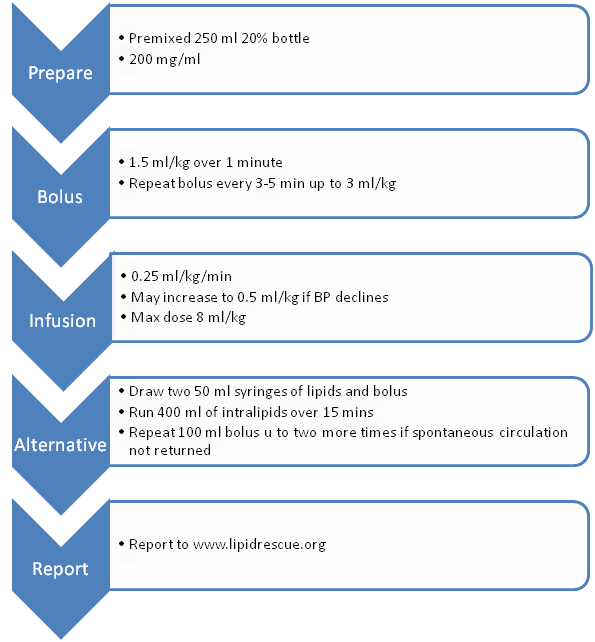 47
Conclusions
Lipid Emulsion should be considered as first line treatment for local anesthesia toxicity and seriously considered for lipid soluble drug overdose

Anesthesia providers should be trained in LE rescue therapy

LE rescue kit should be available where LA are regularly administered
48
“the point is to spread the word – by then we can save lives.”
Guy Weinberg
49